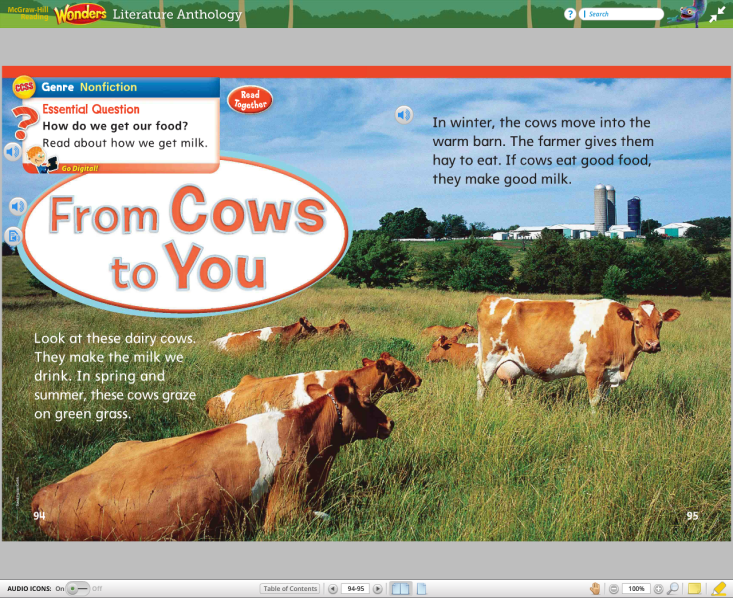 From Cows to You
Unit 3, Week 5
How do we get our food?
book
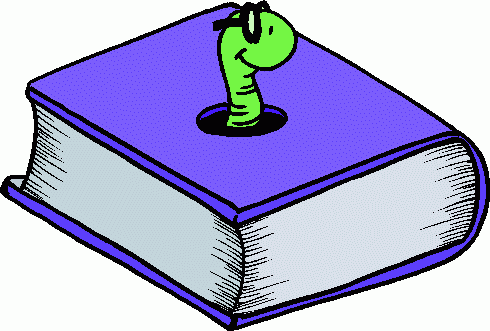 look
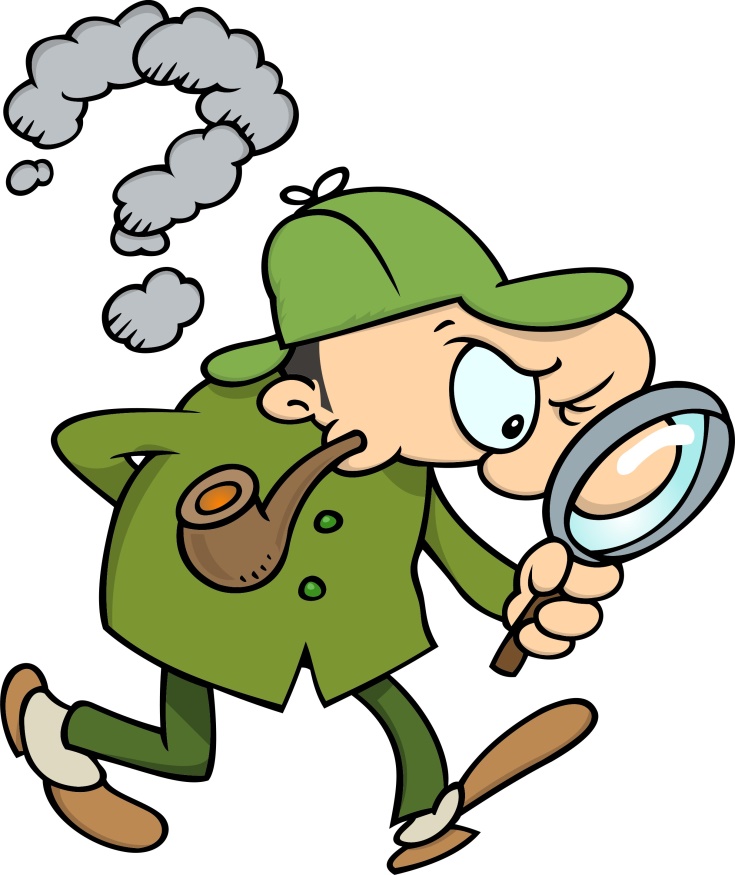 cook
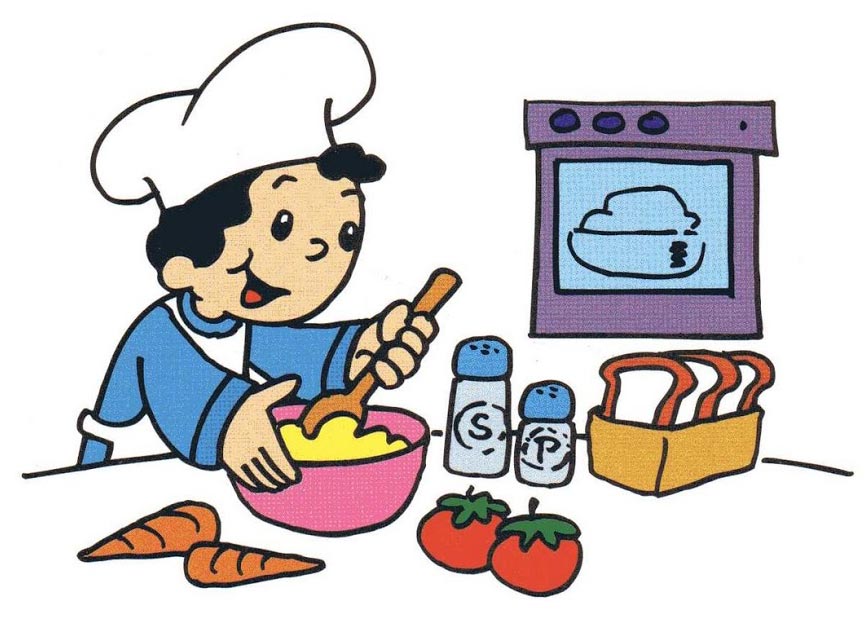 took
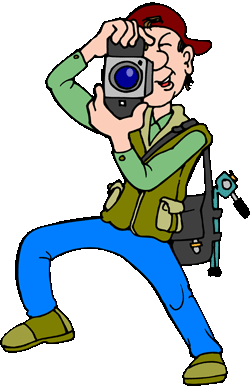 hood
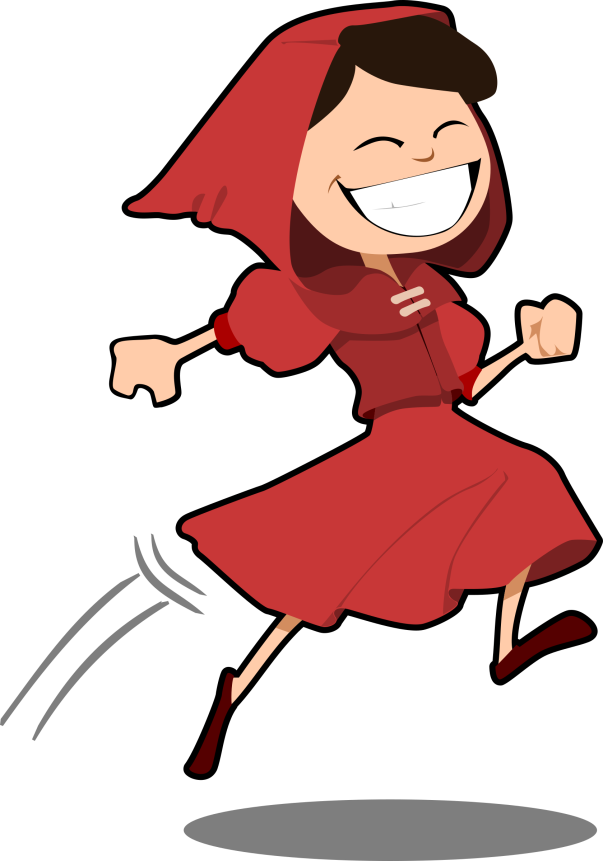 wood
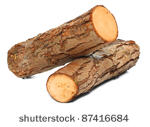 nose
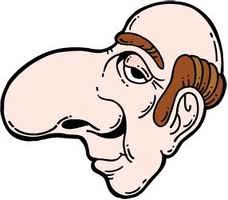 cute
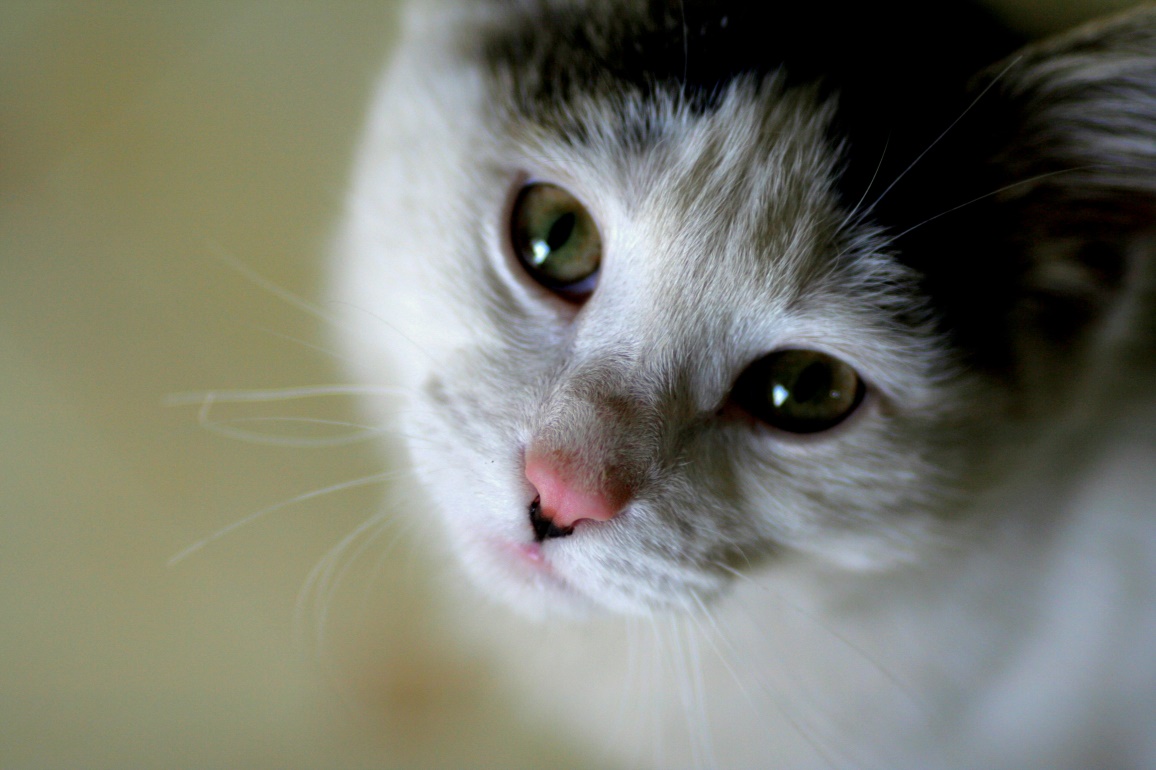 Chatted
Chatting
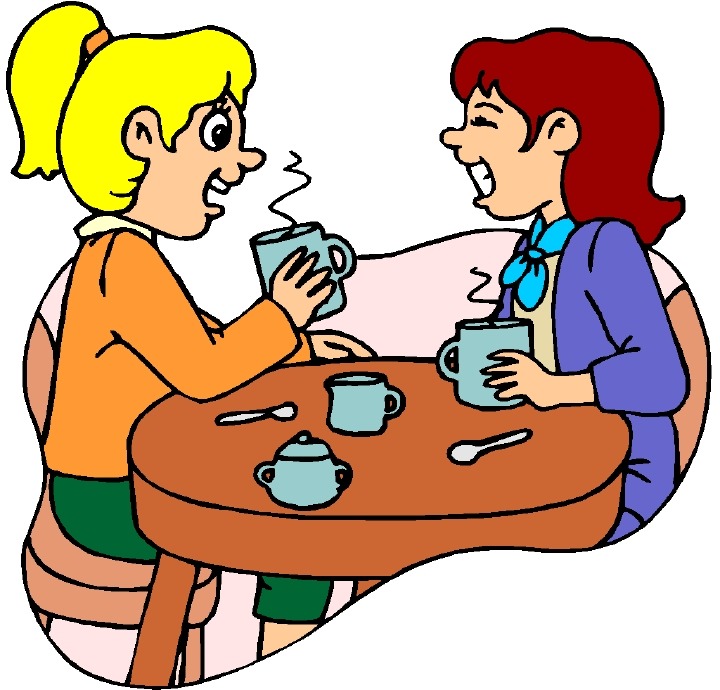 buy
done
High-Frequency Words